מערכת שידורים לאומית
מערך חד ממדי שאלות בגרות
מדעי המחשב – יסודות 1
שם המורה: טלי מראלי
מה נלמד היום
נפתור שאלות מבחינות בגרות.
באמצעות השאלות נתעמק במאפייני המערך ובדרך לפתרון בעיות אלגוריתמיות.
נתרגל טיפול במערך שהאיברים שלו הם עצמים.
קיץ תשע"ט
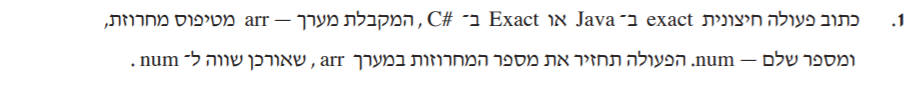 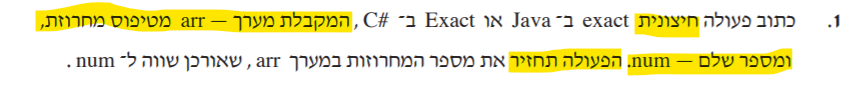 לפני פתרון נשים לב לפרטים הבאים:
האם הפעולה חיצונית או פנימית.
מה הפעולה מקבלת.
האם הפעולה מחזירה ערך, ואם כן- מאיזה טיפוס.
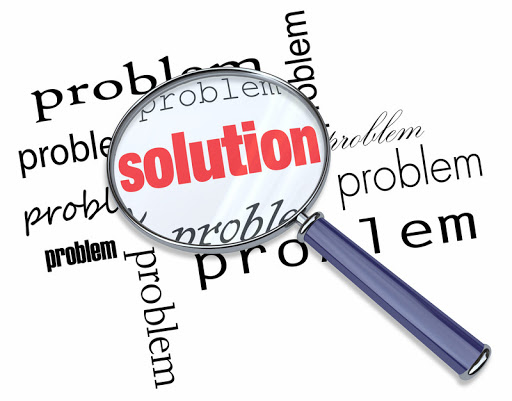 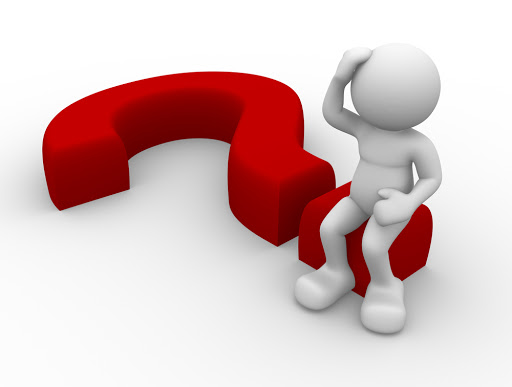 4
קיץ תשע"ט
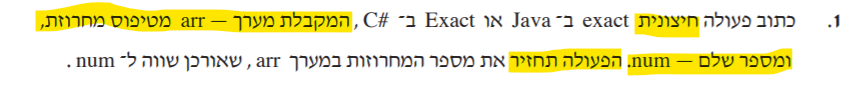 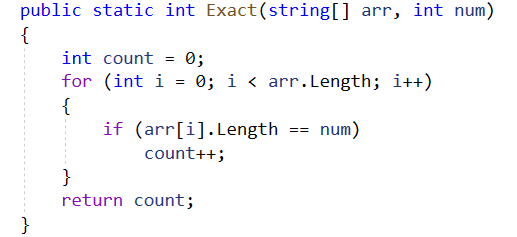 שימו לב כי כל איבר במערך הוא מחרוזת ולכן מוגדרת לו התכונה Length
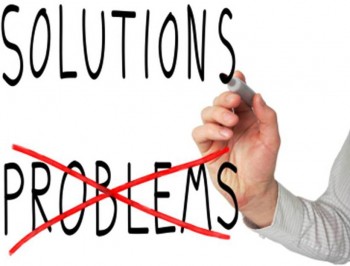 5
קיץ תשע"ו מועד ב
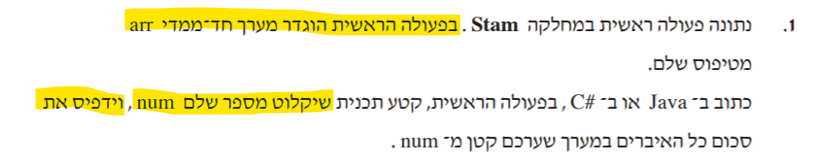 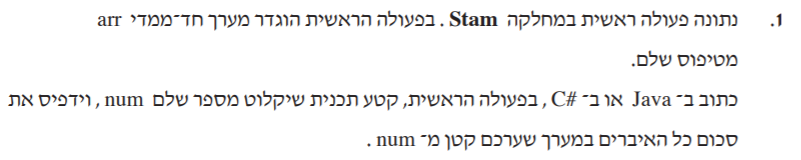 נשים לב:
הפעולה קולטת מספר, ולא מקבלת כפרמטר.
הפעולה מדפיסה את סכום האיברים ולכן אינה מחזירה ערך.
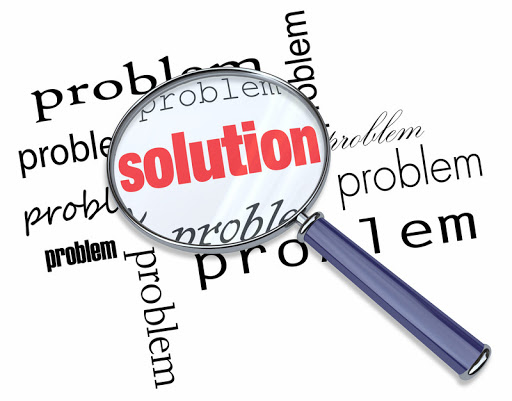 6
נתחיל בדוגמה:
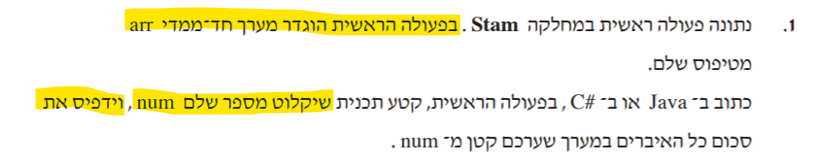 num
sum
8
0
10
12
3
נרצה להדפיס את המספר 12
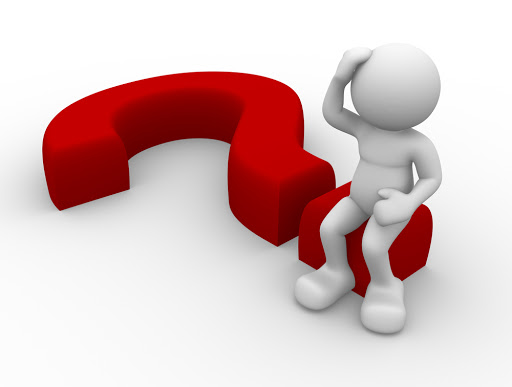 7
כתיבת האלגוריתם
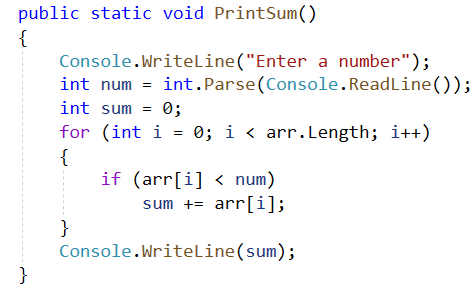 num
sum
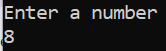 8
0
10
12
3
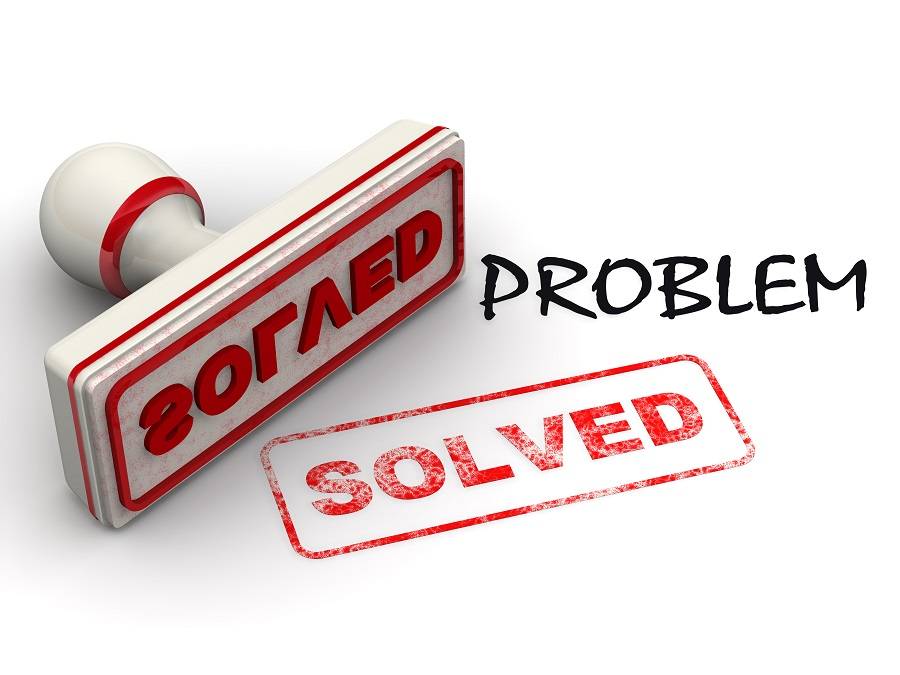 על המסך יודפס המספר 12
8
קיץ תשע"ו
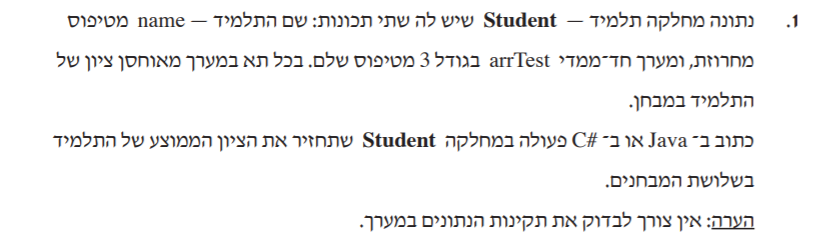 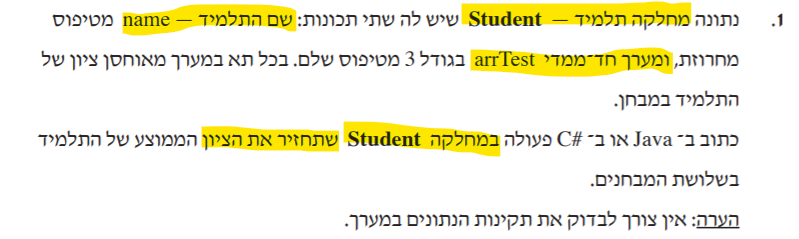 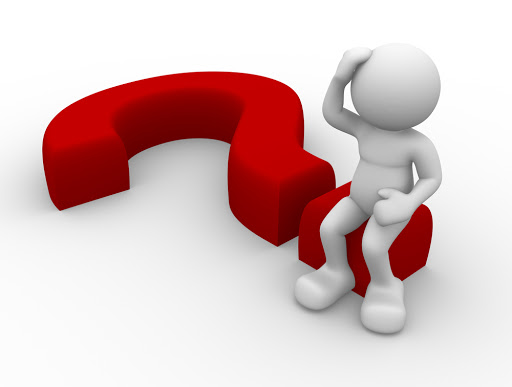 נשים לב:
הפעולה היא פעולה פנימית במחלקה.
המערך הוא תכונה של המחלקה.
הפעולה מחזירה ערך של ממוצע, ערך ממשי.
9
קיץ תשע"ו
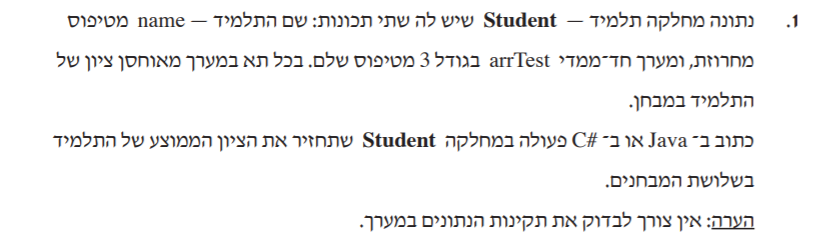 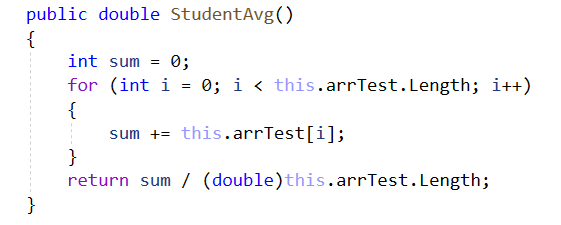 הפעולה מחזירה ממוצע ולכן double.
נשים לב שהפעולה פנימית.
המערך הוא תכונה של המחלקה.
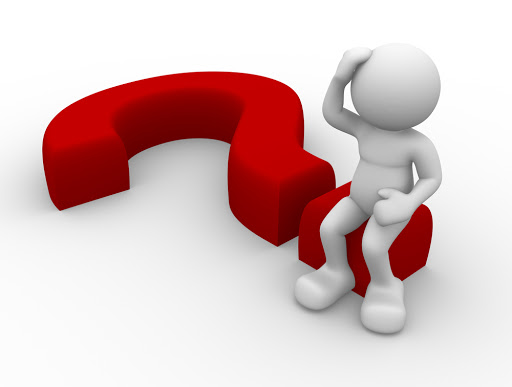 נוודא שהערך המוחזר הוא ממשי
חשוב להקפיד לעשות שימוש באורך המערך.
10
קיץ תשע"ח
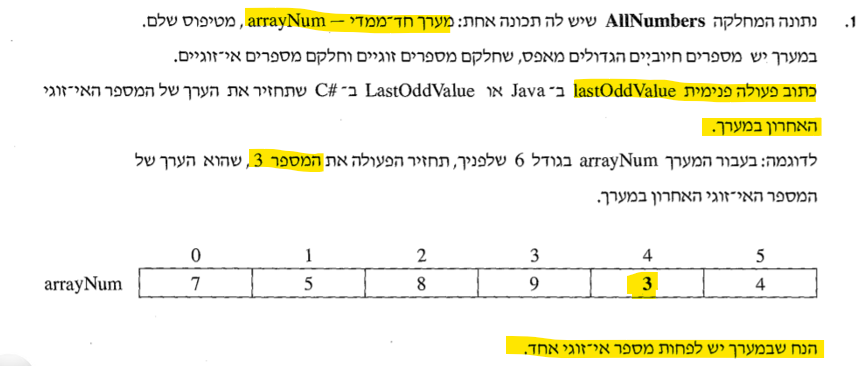 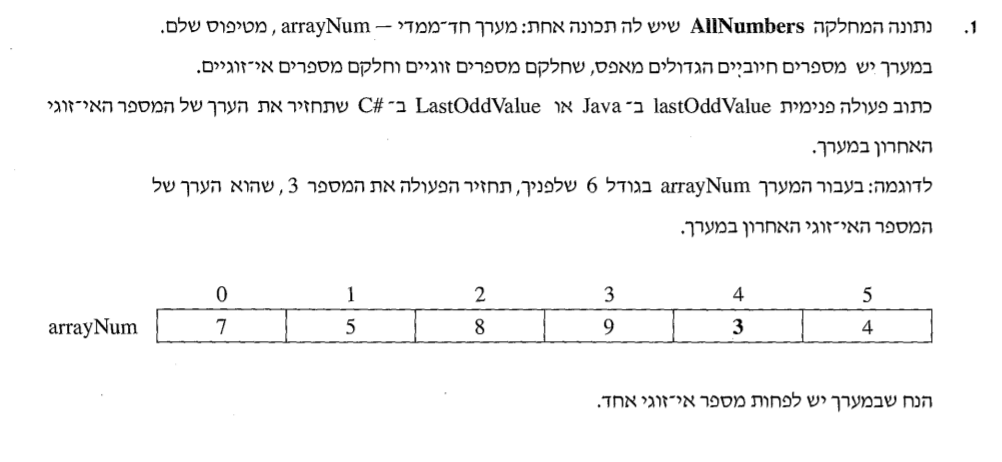 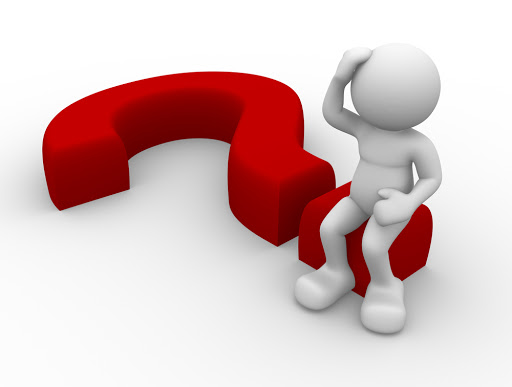 11
אפשרות ראשונה:
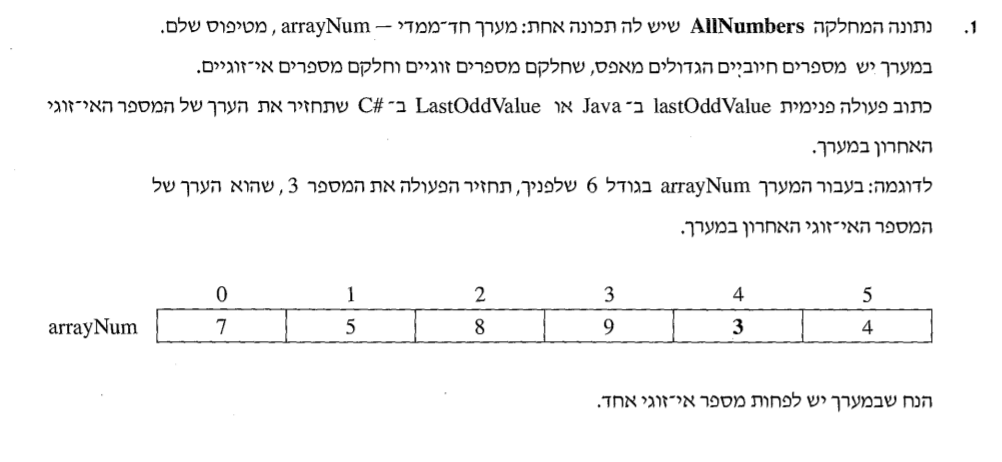 נתחיל מסוף המערך. 
נעצור בערך האי-זוגי הראשון.
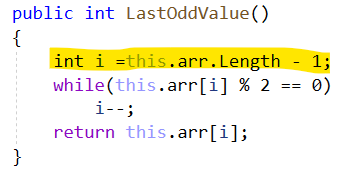 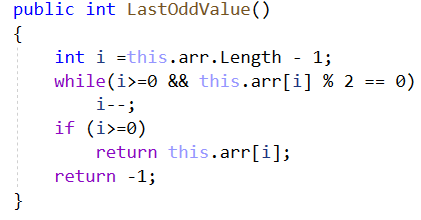 נזכור כי האיבר האחרון במערך הוא במיקום Length-1
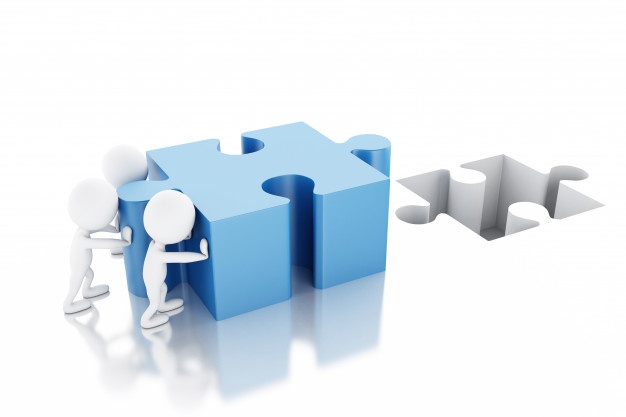 אם לא הייתה הנחה שקיים מספר אי זוגי:
היינו צריכים להוסיף תנאי ללולאה שימנע חריגה.
להחזיר ערך בהתאם לסיבת סיום הלולאה
12
אפשרות שניה
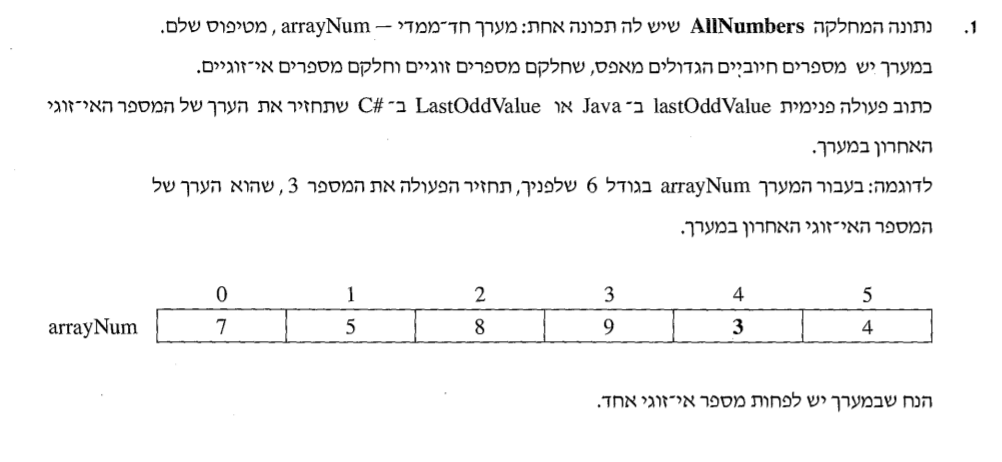 נתחיל מתחילת המערך.
נעבור על כל המערך.
9
3
5
7
oddValue
-1
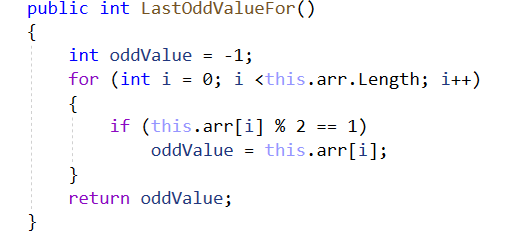 יוחזר הערך 3
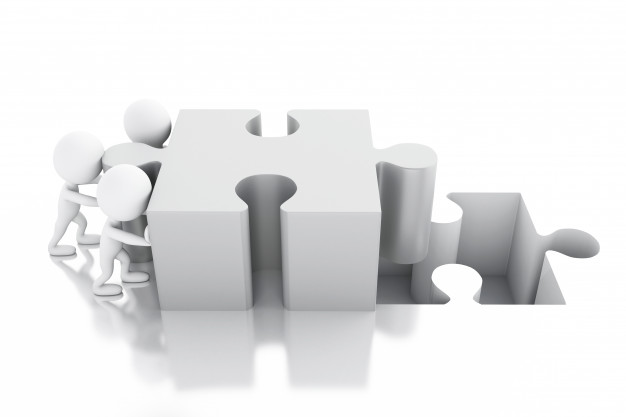 במקרה הזה, האלגוריתם נכון גם ללא ההנחה בשאלה.
13
קיץ תש"ף
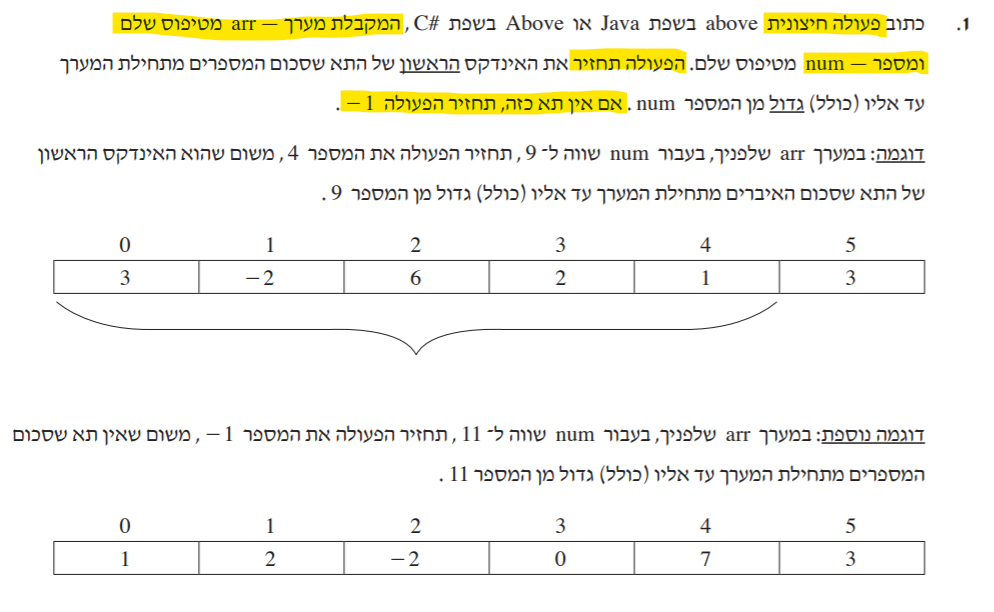 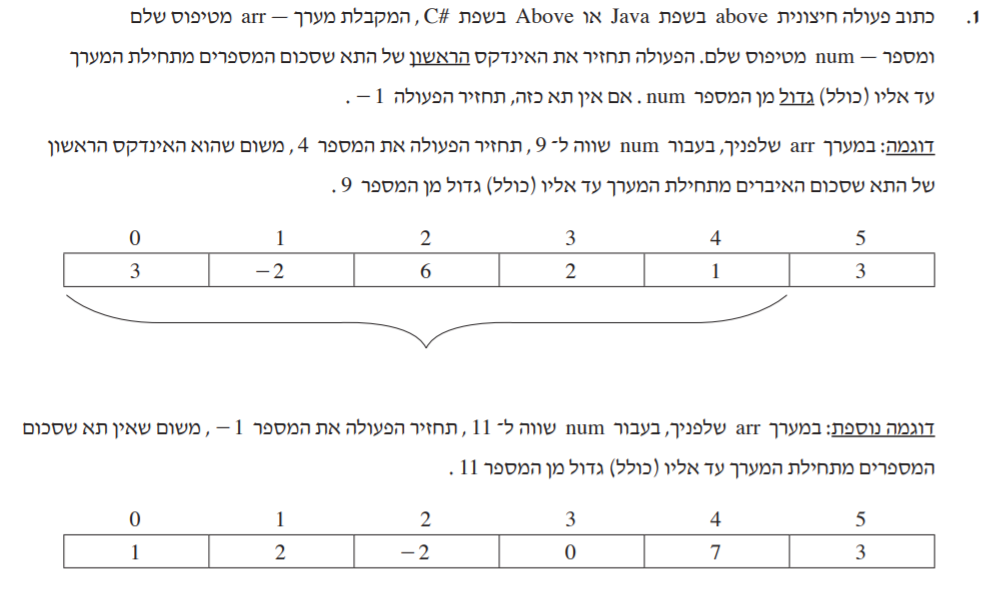 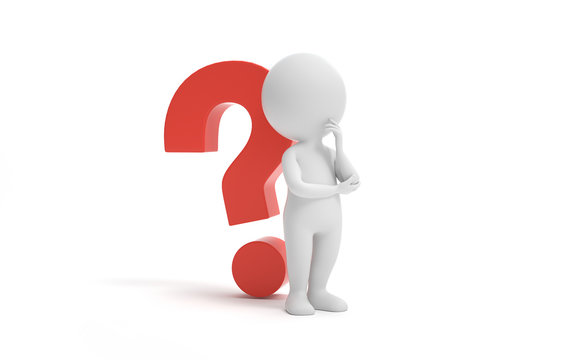 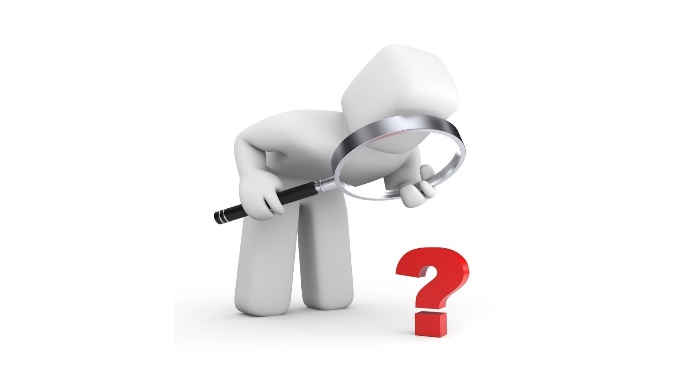 14
נבחן את הדוגמאות
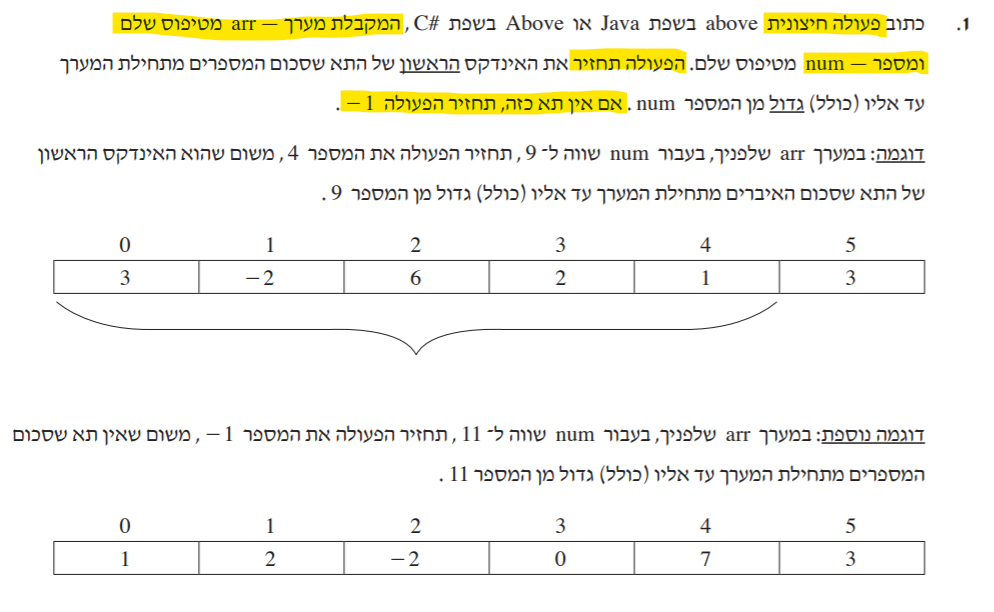 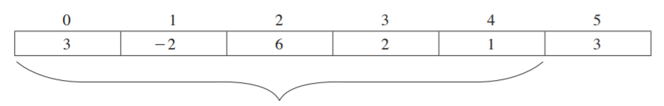 num
num
sum
sum
הפעולה תחזיר 4
3
10
9
7
1
9
11
0
0
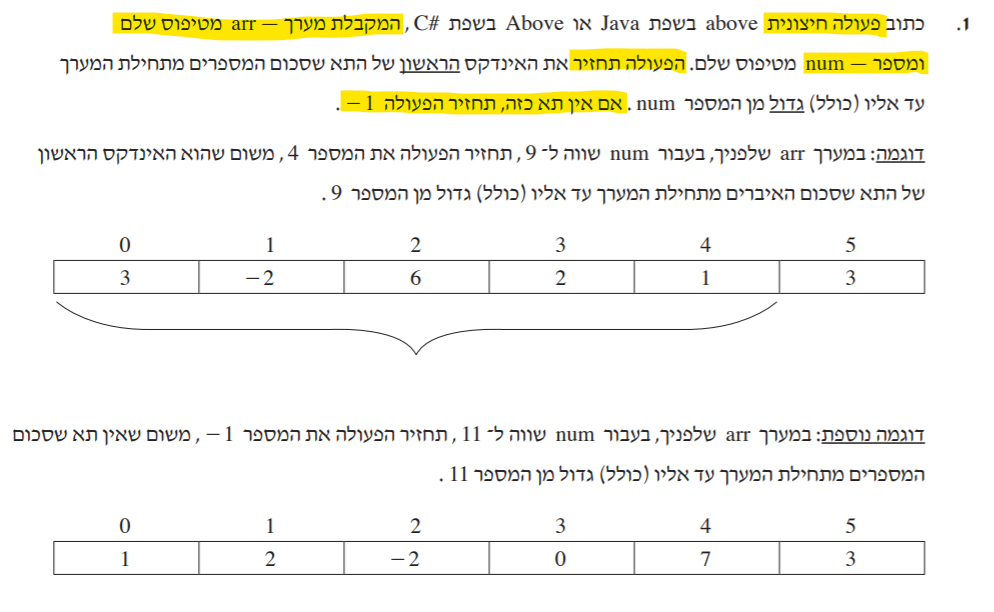 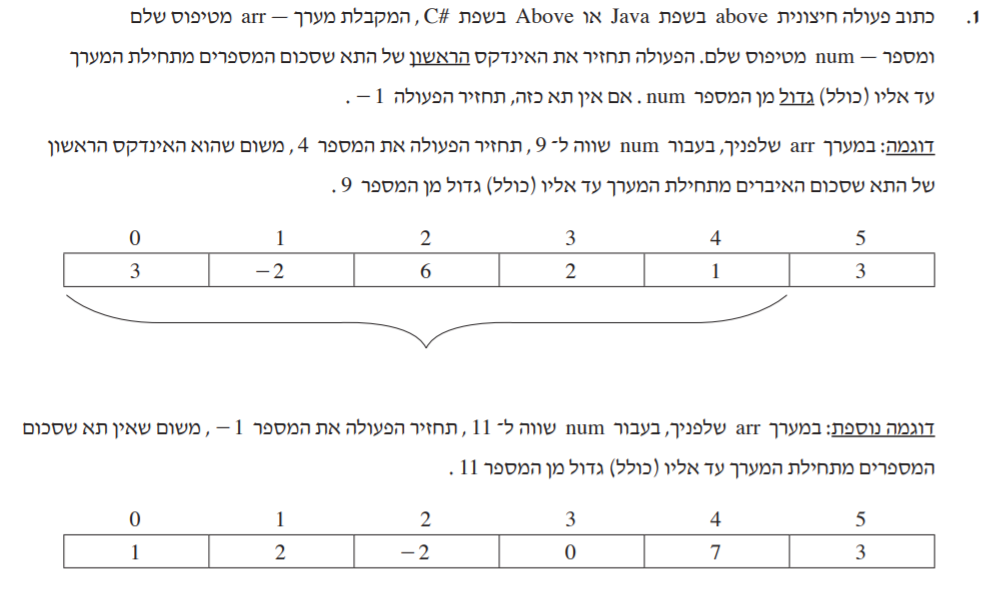 הפעולה תחזיר 1-
8
3
1
11
1
1
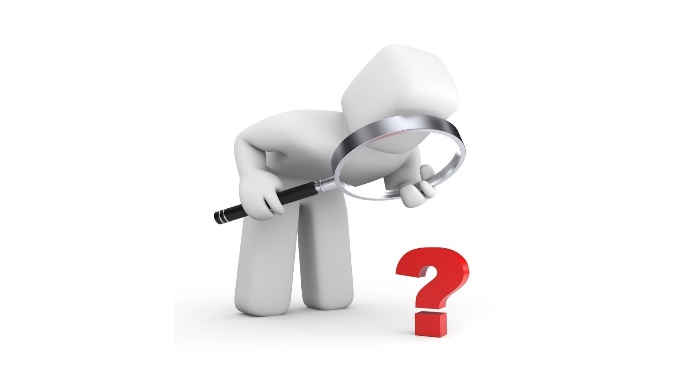 15
נכתוב פתרון
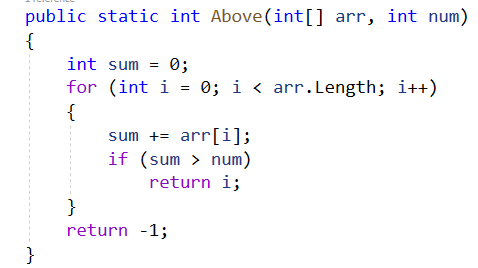 נוסיף איבר לסכום, אם הסכום גדול מ-num נפסיק את ביצוע הלולאה ונחזיר ערך.
אם סיימנו לעבור על כל איברי המערך בלי להחזיר ערך, נחזיר 1-.
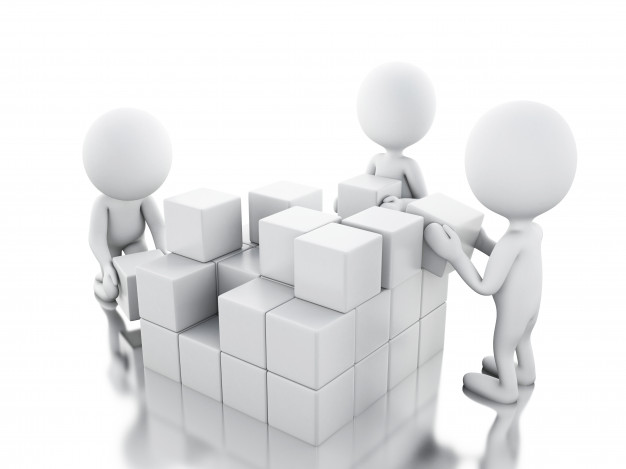 16
קיץ תש"ף מועד מיוחד
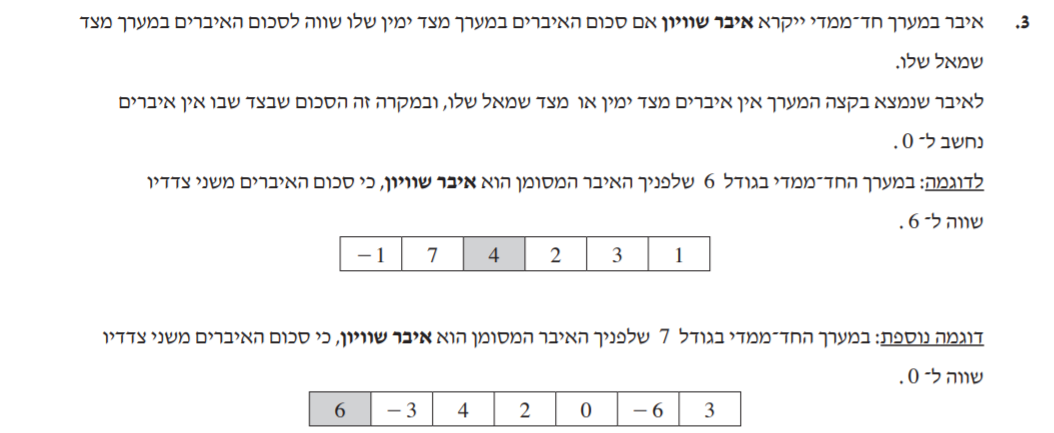 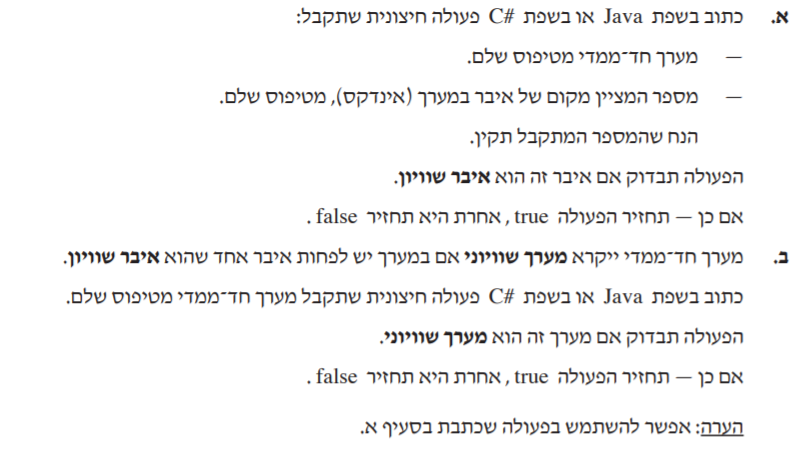 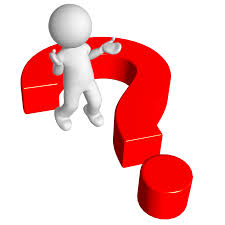 17
נבחן את הדוגמאות
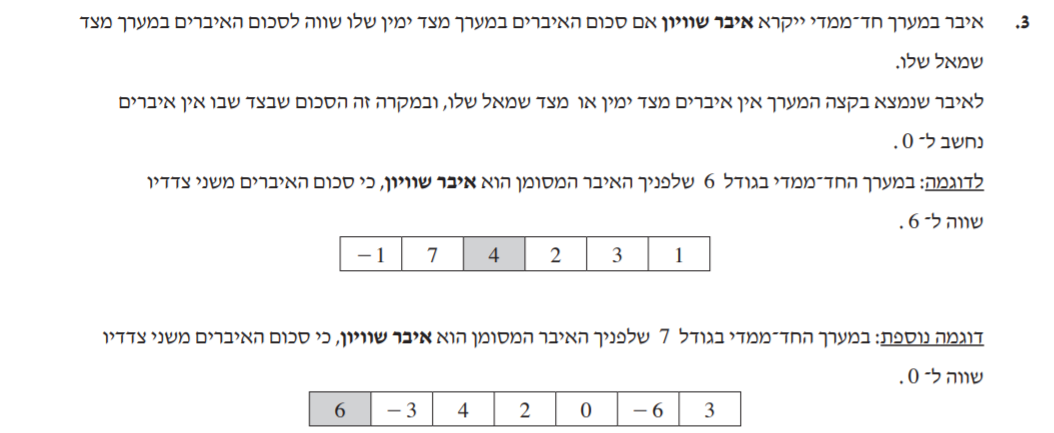 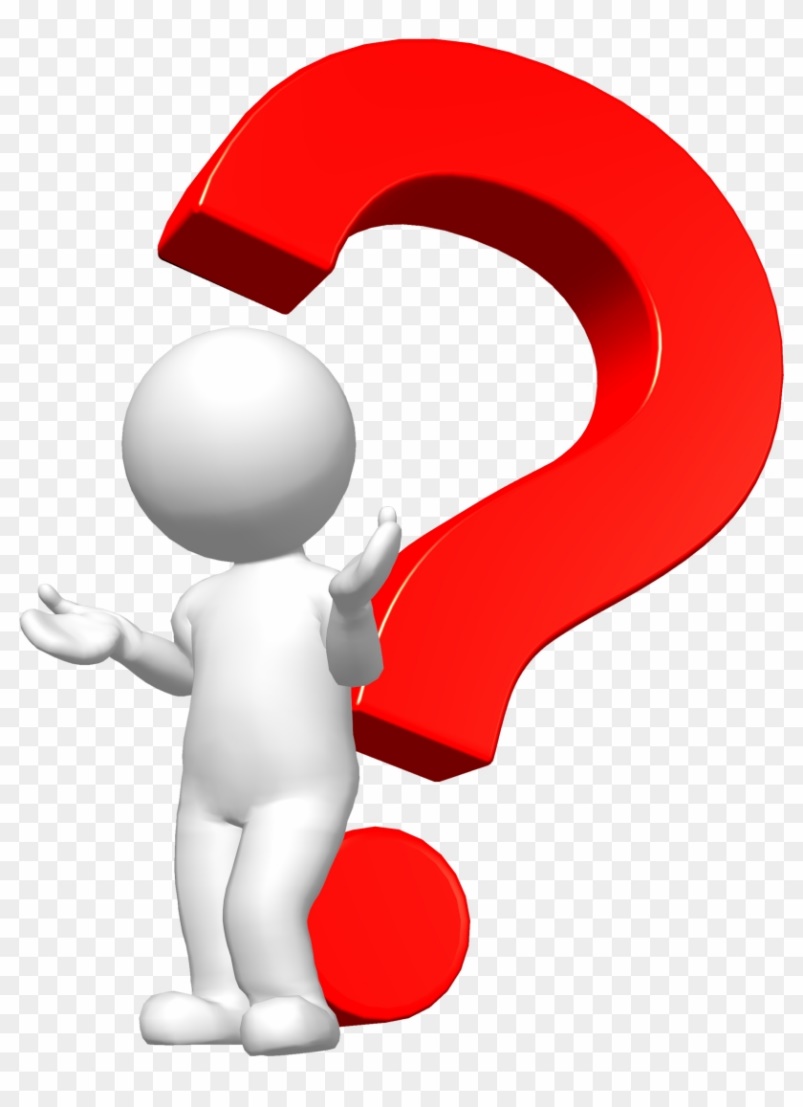 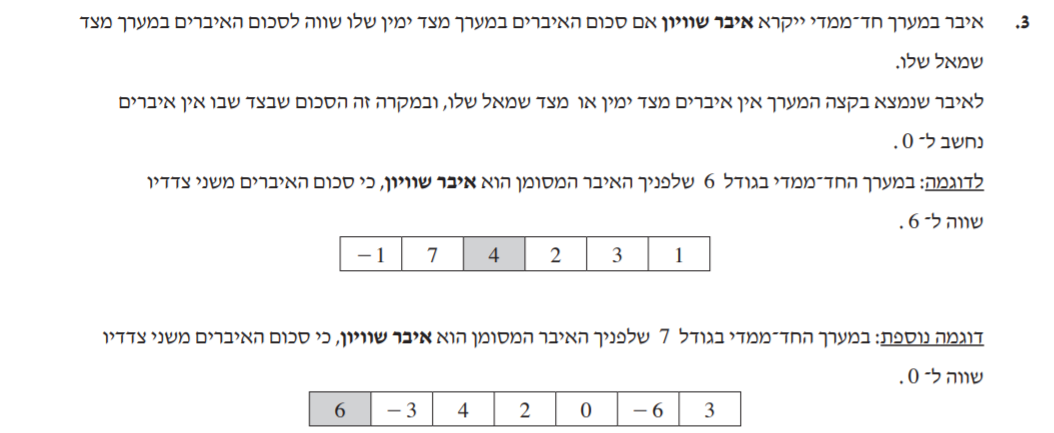 18
קיץ תש"ף מועד מיוחד
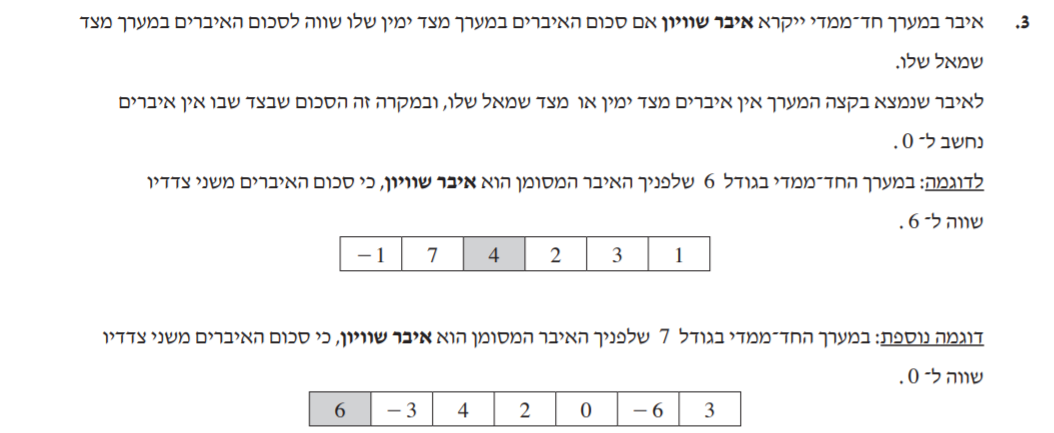 נשתמש במשתנה סכום להתחלה, עבור האיברים שנמצאים משמאל לאיבר שוויון.
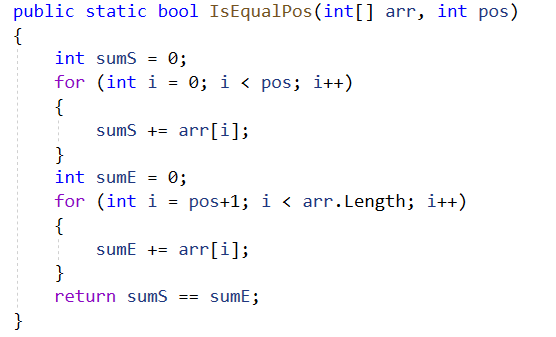 נשתמש במשתנה סכום לסוף, עבור האיברים שנמצאים מימין לאיבר שוויון.
נחזיר את ערך הביטוי הבוליאני שהסכומים שווים.
מקביל לתנאי:
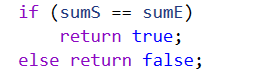 19
קיץ תש"ף מועד מיוחד
נבחן פתרון נוסף:
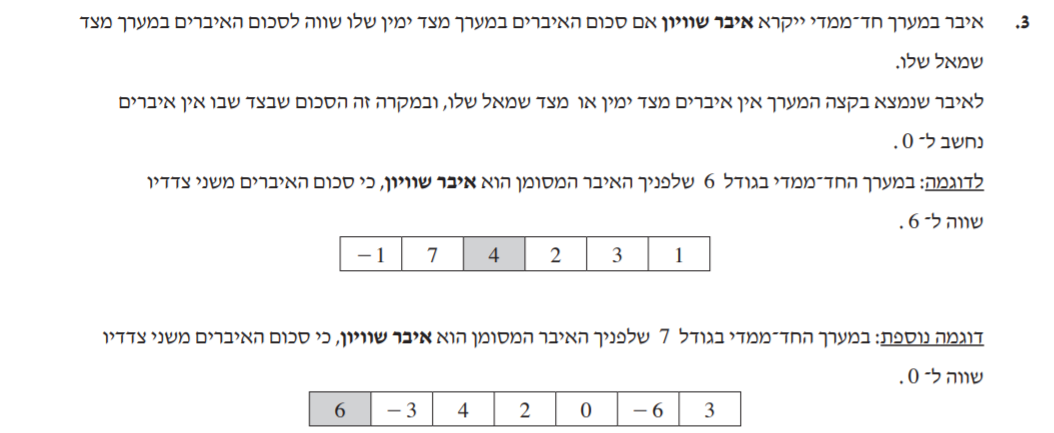 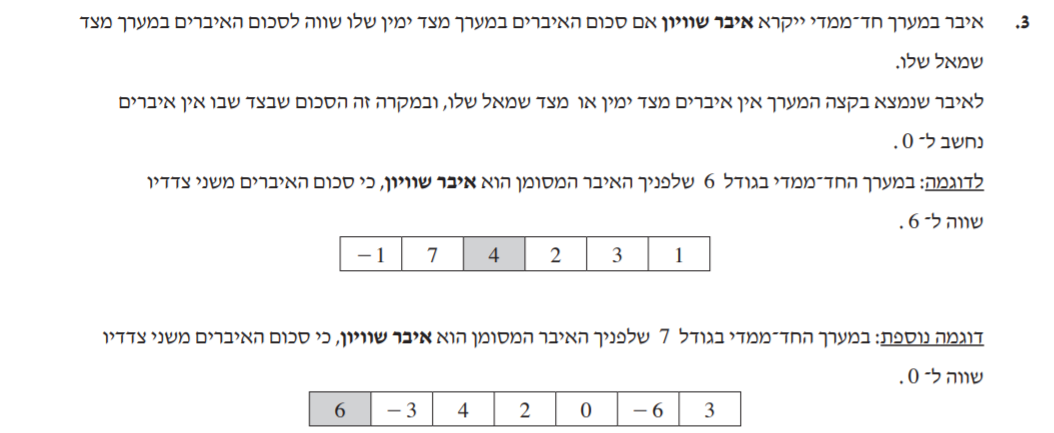 נשתמש במשתנה סכום להתחלה, עבור האיברים שנמצאים משמאל לאיבר שוויון.
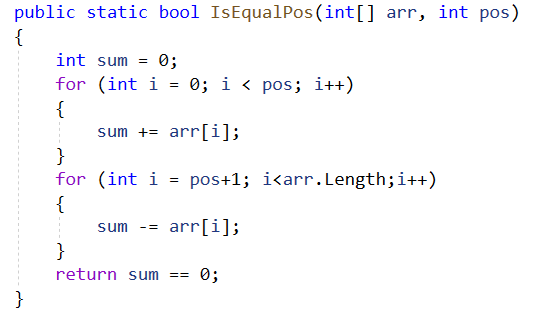 נשתמש באותו משתנה סכום ונקטין אותו עם כל האיברים מימין לאיבר השוויון. אם הסכומים שווים הסכום יתאפס
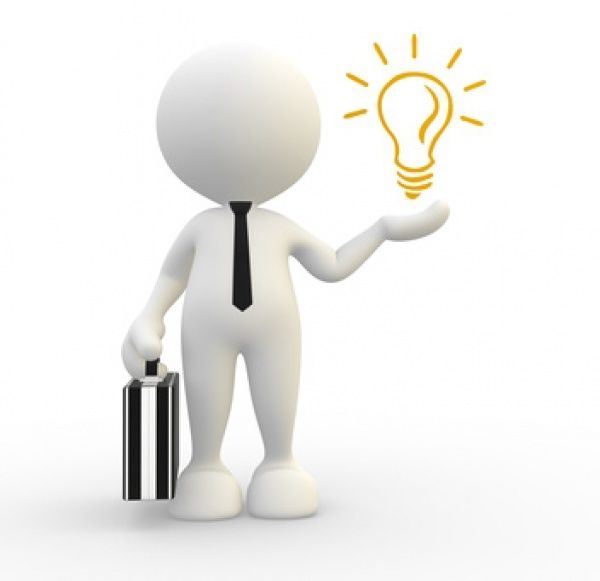 שימו לב שבשתי הלולאות אין התייחסות לאיבר השוויון והלולאה מגיעה עד אליו.
20
קיץ תש"ף מועד מיוחד
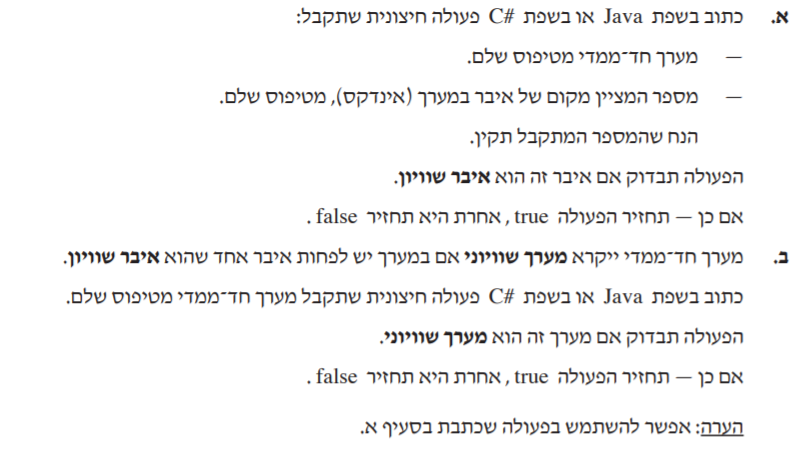 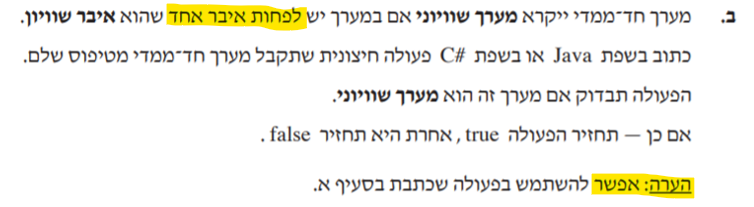 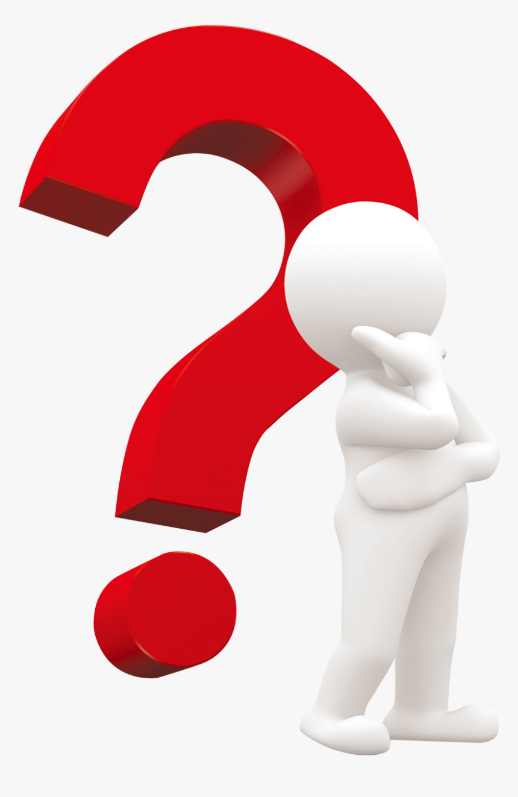 21
קיץ תש"ף מועד מיוחד
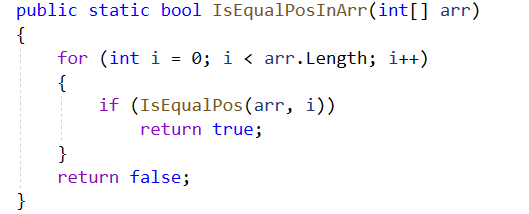 אם איבר במערך מהווה איבר שוויוני נחזיר אמת.
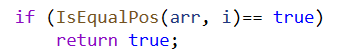 שימו לב        
המשפטים מקבילים.
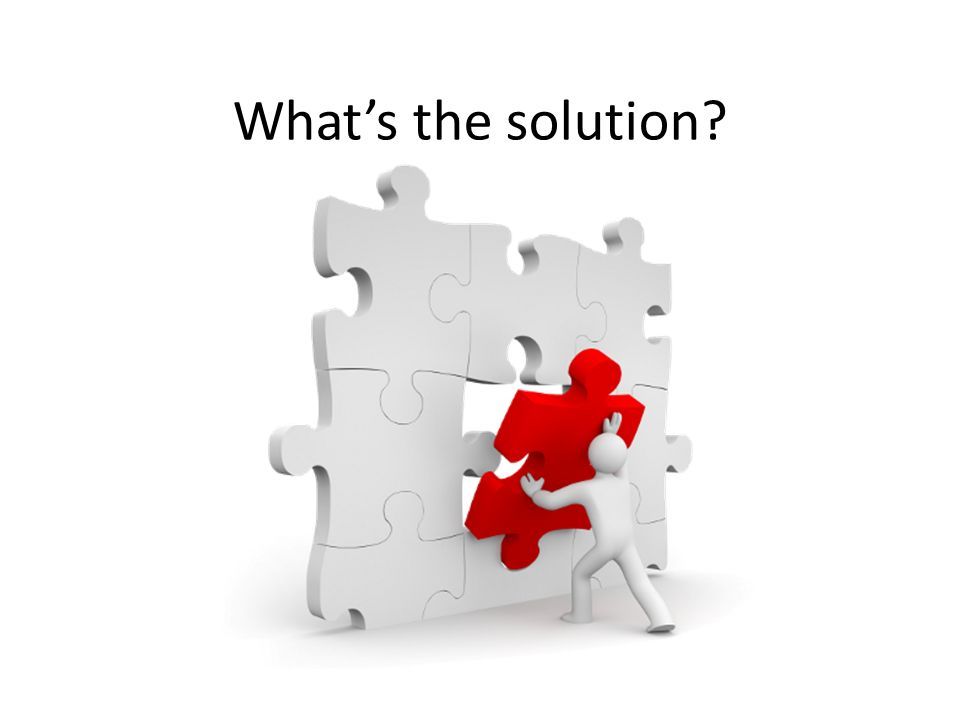 אם בכל המעבר על המערך לא הוחזר ערך אמת, נחזיר שקר.
22
קיץ תש"ף
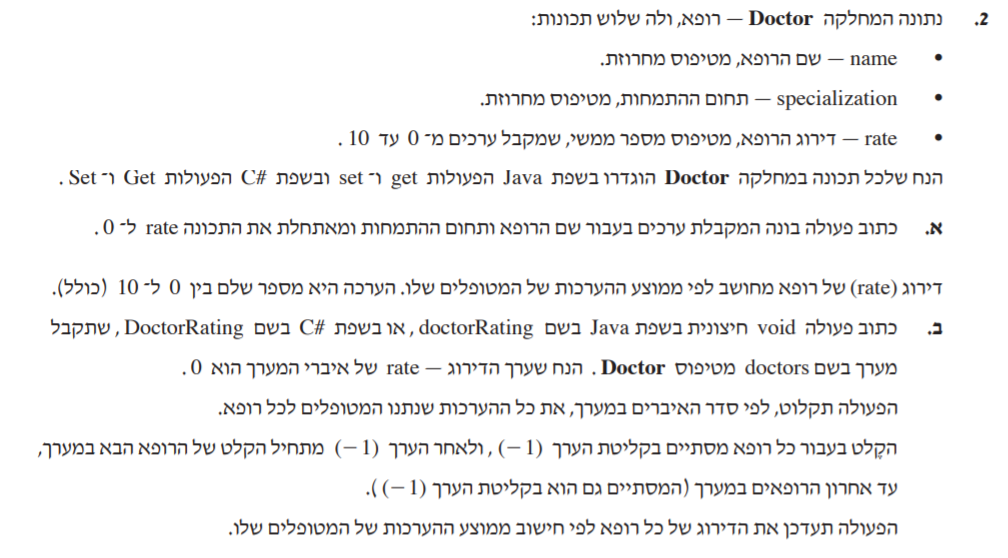 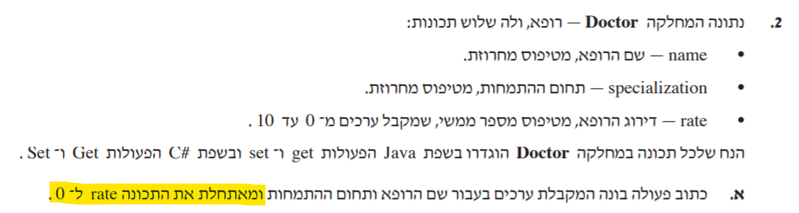 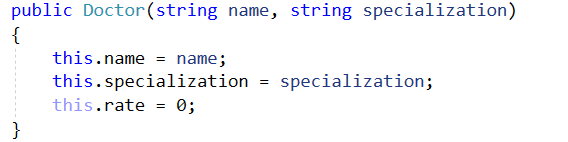 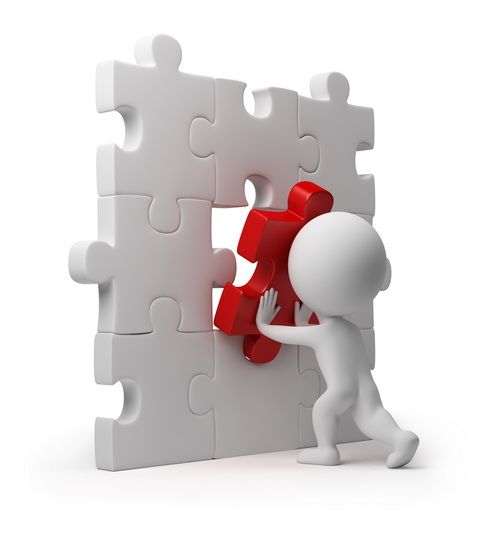 בפעולה הבונה הוצבו ערכים עבור כל תכונות העצם.
23
קיץ תש"ף
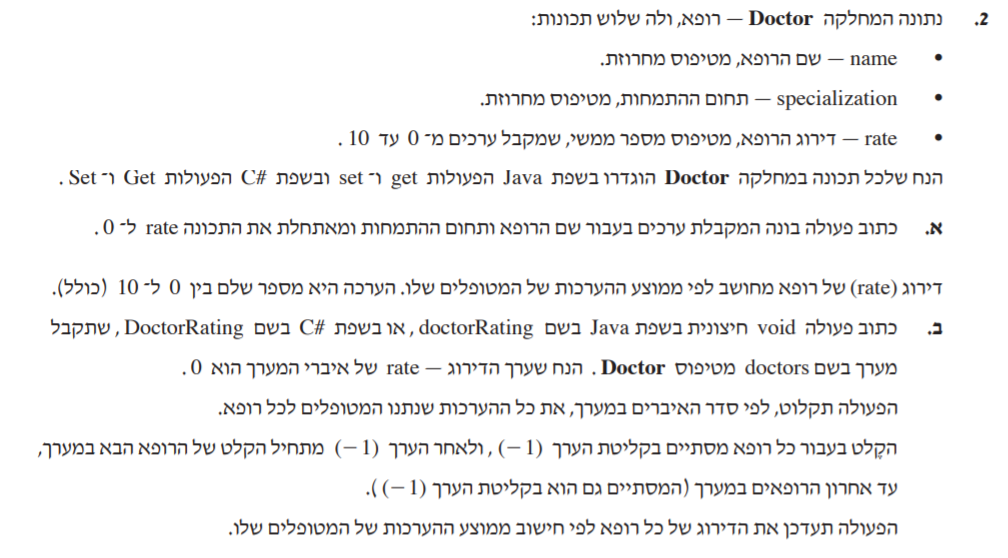 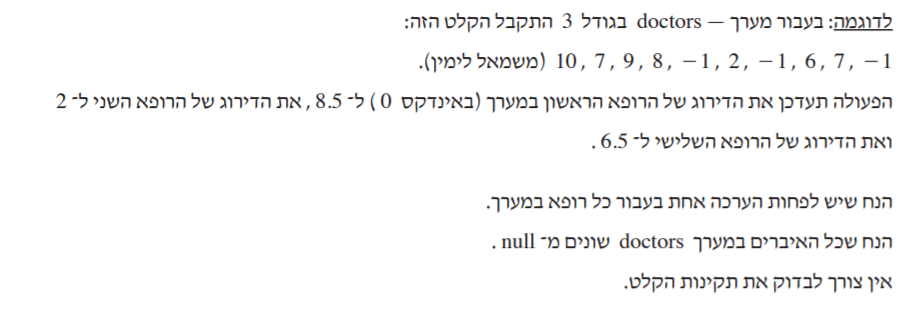 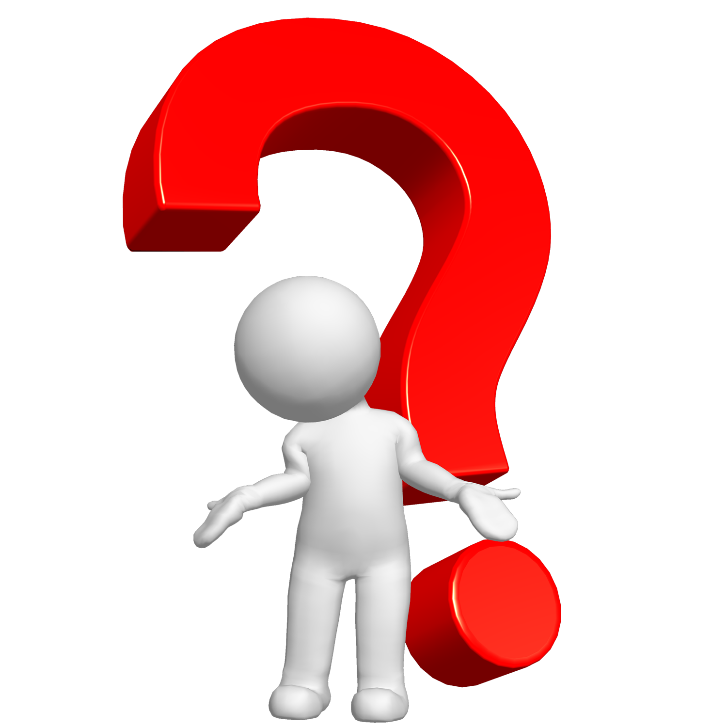 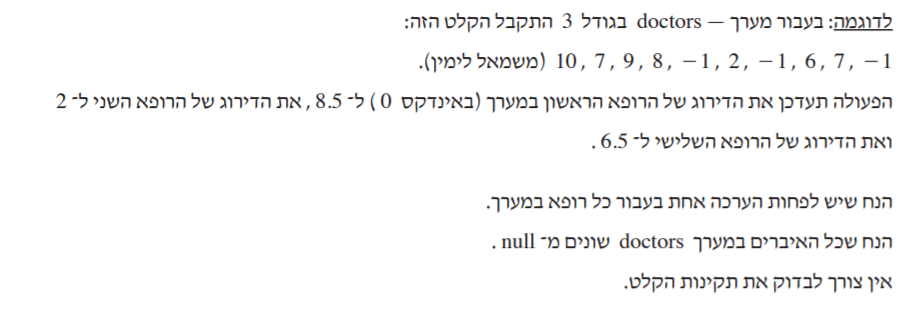 24
נתמקד קודם בדוגמה
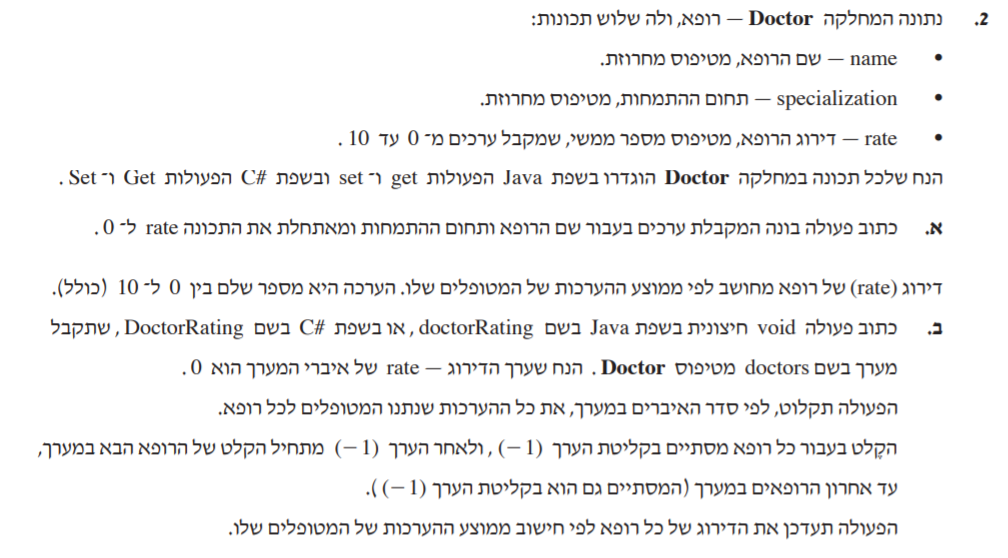 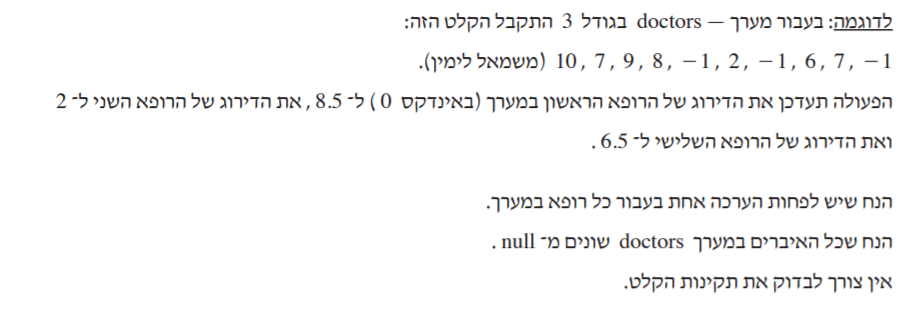 נשרטט מערך רופאים
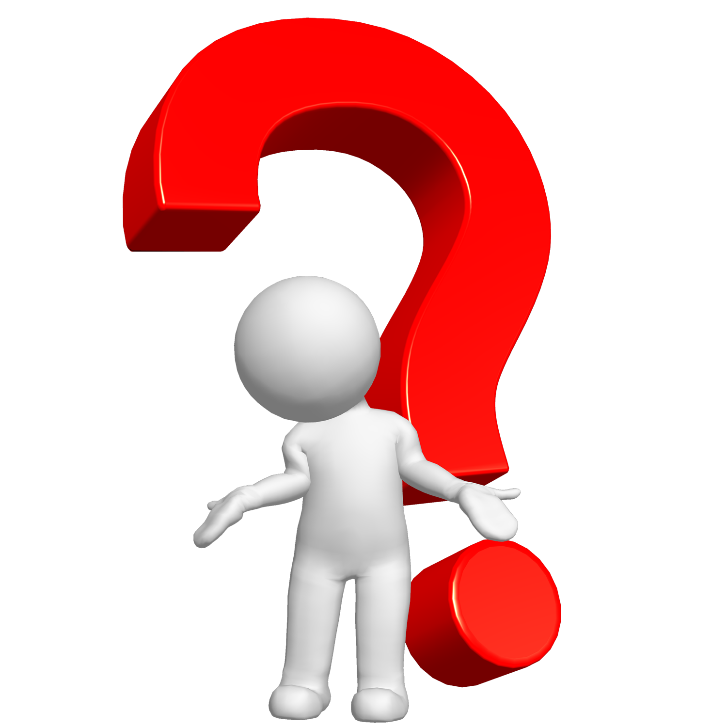 כל תא במערך הוא עצם מטיפוס Doctor
25
נתמקד קודם בדוגמה
1
2
3
6.5
8.5
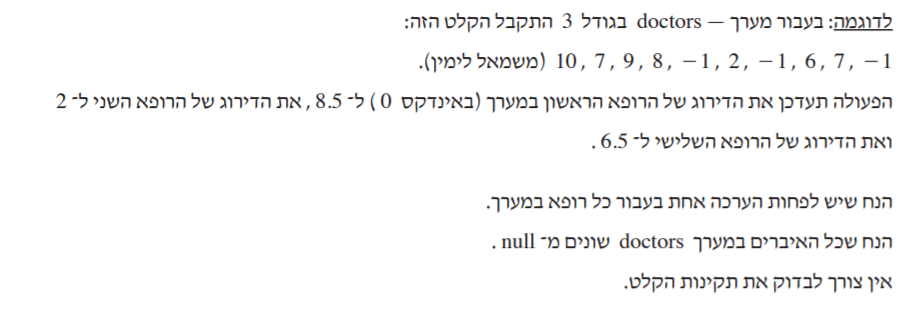 2
rate
sum
count
10
0
0
בדוגמה המערך בגודל שלוש ולכן חייבות להיות שלוש קבוצות של דירוגים.
נשתמש במשתנה rate לקלוט את הדירוגים.
נוסיף משתנה סכום עבור סה"כ הדירוגים לרופא  ומונה עבור מספר המדרגים לרופא.
קליטת דירוגים של רופאים נמשכת עד קליטת המספר 1-.
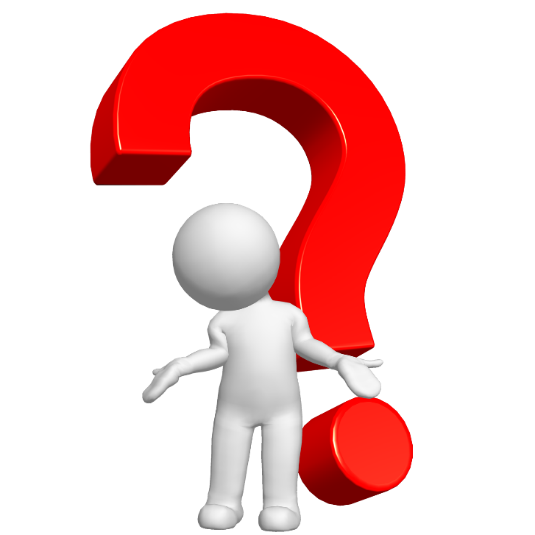 0
13
2
6
2
3
4
1
6
1-
2
8
26
71
1
10
2
1
0
7
9
0
0
7
34
1-
-1
26
נכתוב את הפתרון
מערך של רופאים.
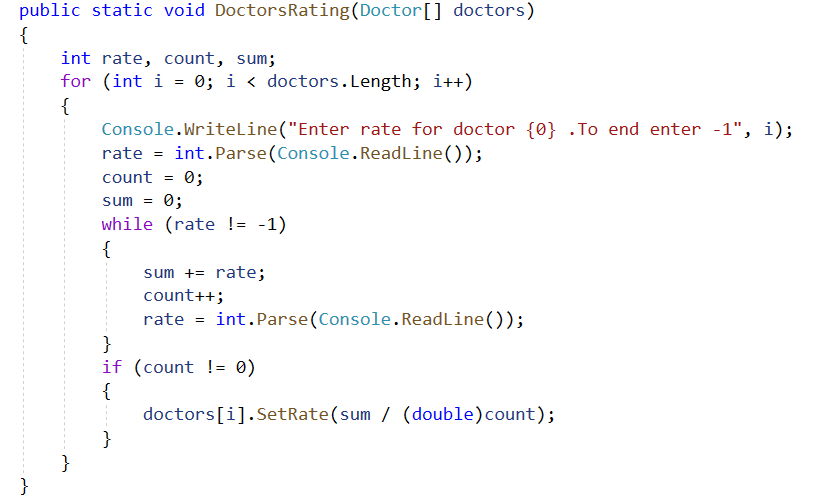 מעבר על כל הרופאים
יש להקפיד לקלוט ערך לדירוג לפני הלולאה וגם בתוכה.
לפני שמחלקים יש לוודא שלא מחלקים באפס. 
למרות שבשאלה זו, יש הנחה.
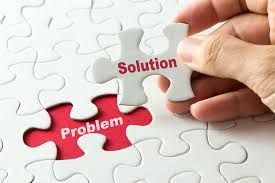 27
מה למדנו היום?
פתרנו שאלות מבחינות הבגרות.
הדגשנו את חשיבות ההתייחסות לפרטי השאלה ולדוגמאות הנלוות אליה.
חדדנו את מאפייני המערכים.
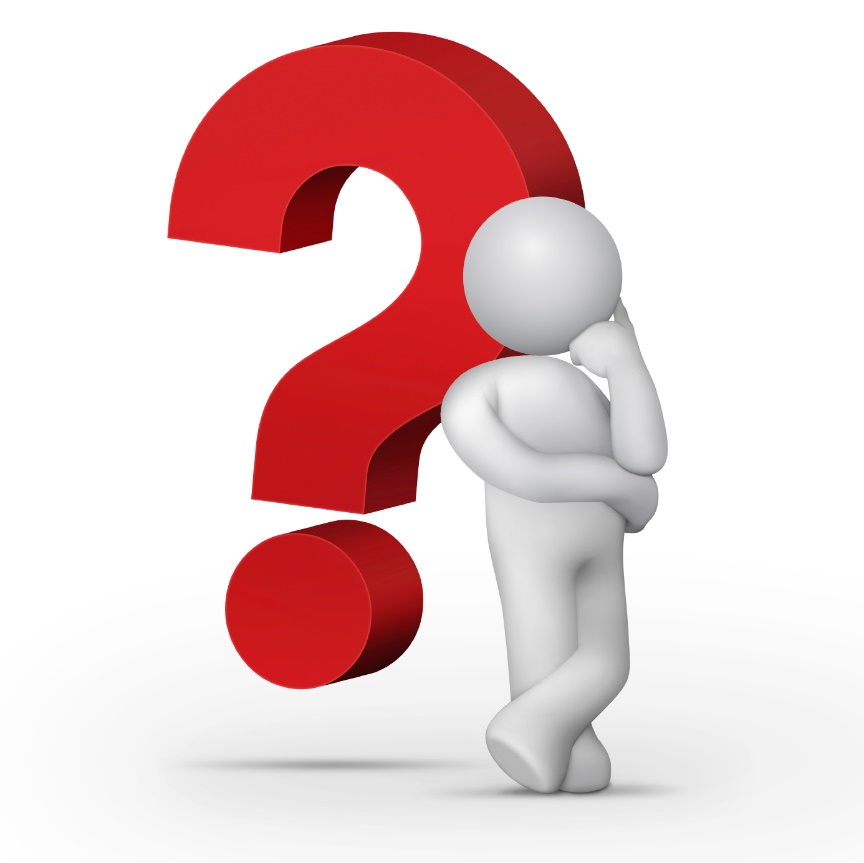 28
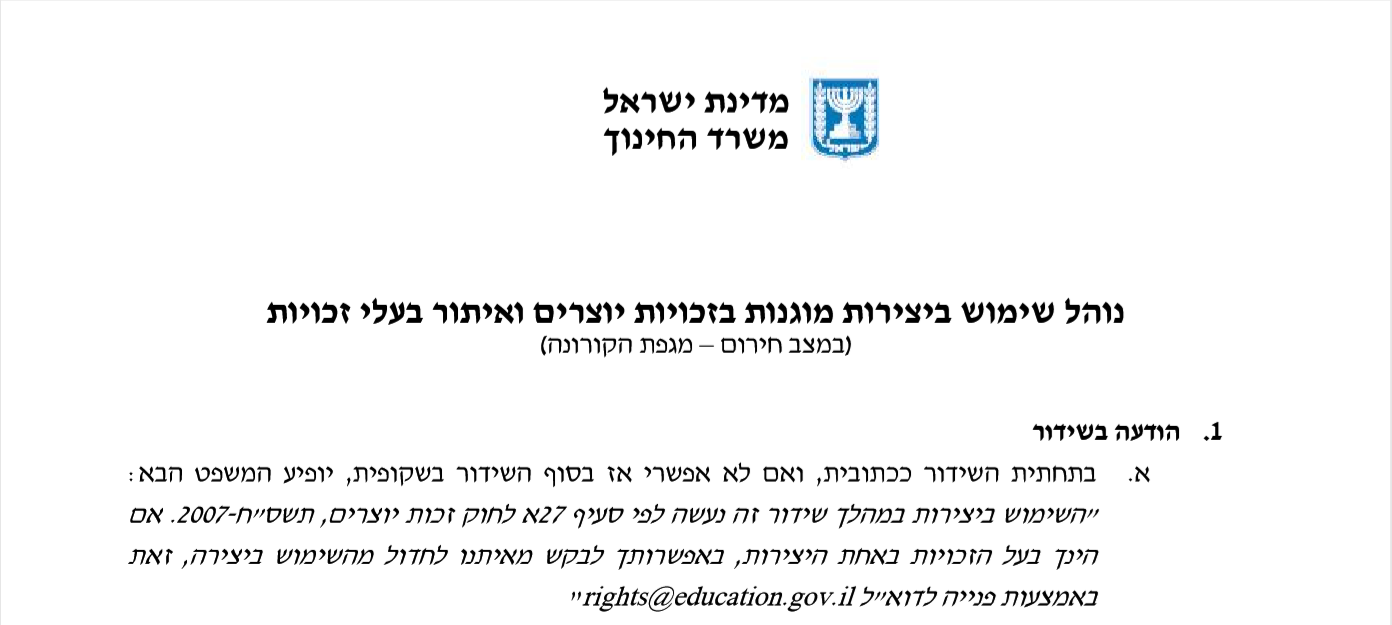 שימוש ביצירות מוגנות בזכויות יוצרים ואיתור בעלי זכויות
השימוש ביצירות במהלך שידור זה נעשה לפי סעיף 27א לחוק זכות יוצרים, תשס"ח-2007. אם הינך בעל הזכויות באחת היצירות, באפשרותך לבקש מאיתנו לחדול מהשימוש ביצירה, זאת באמצעות פנייה לדוא"ל rights@education.gov.il